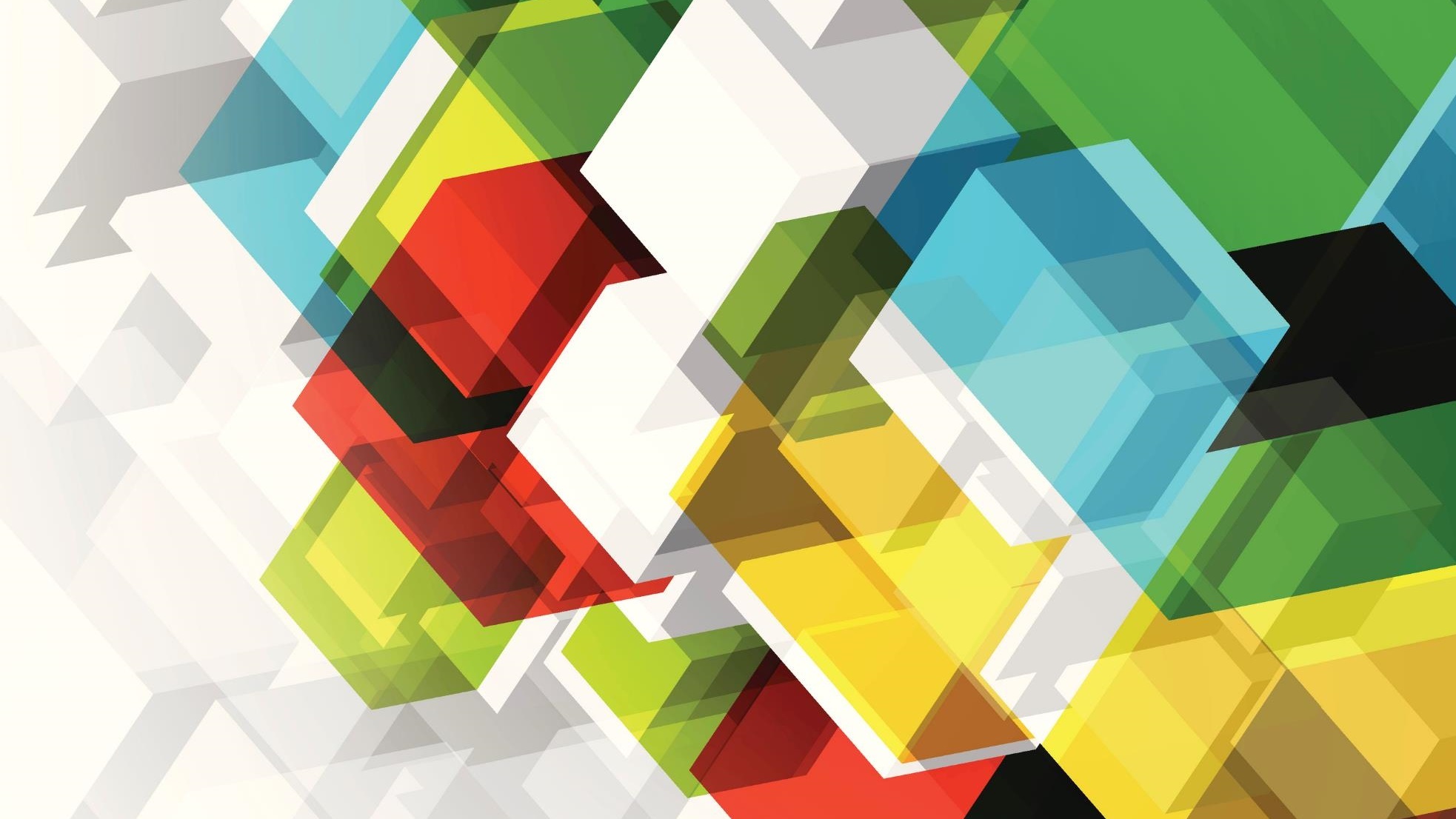 Limit fungsi trigonometri menuju tak hingga
By:
SITI SYARAH MAULYDIA
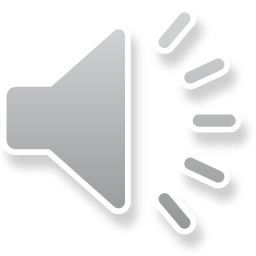 SIFAT LIMIT DI TAK HINGGA
dengan
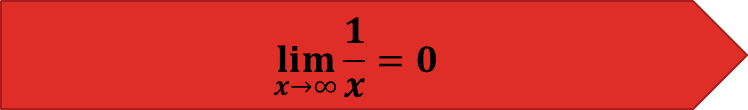 Contoh
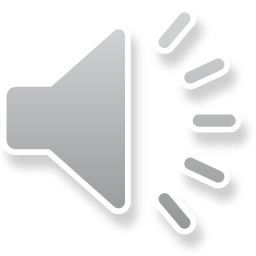 Contoh
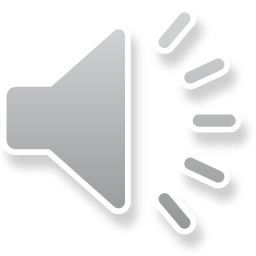